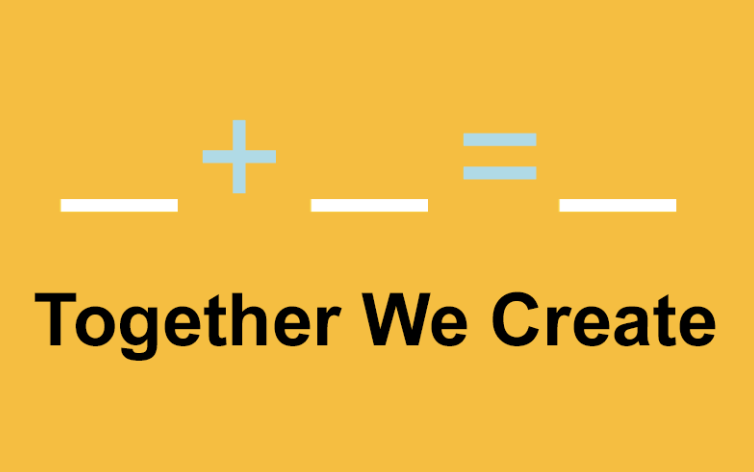 Social Science PlusWhat Makes a Good Application?
What is the aim of CSSD & what does it do?
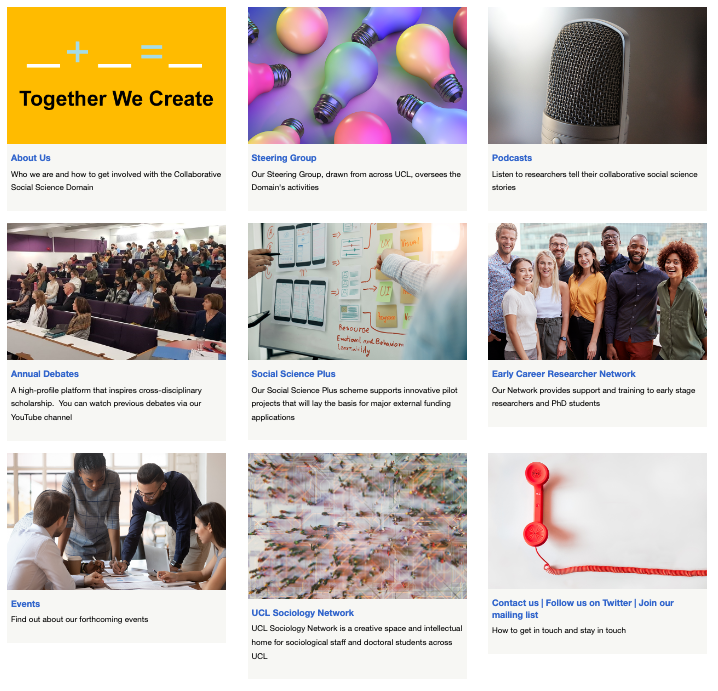 Aims to Consolidate UCL’s innovative collaborative social science across the disciplines 
Foster interdisciplinary ECR & Mid-Career capacity 
Build conversations & partnerships between social science & other UCL disciplines 
Innovate & share methods across Collaborative Social Science at UCL
Increase the visibility of UCL collaborative social science (e.g., Podcast series, annual debate)
Social Science Plus funds pilot studies to seed new collaborations between social science and other disciplines across UCL that foster a (medium or large) interdisciplinary collaborative projects with a strong social science component
Social Science Plus has supported:
15 pilot projects 
Over 40 collaborators across UCL 
Follow-on projects, publications and new networks
Over £1million of research funding being secured by UCL social scientists
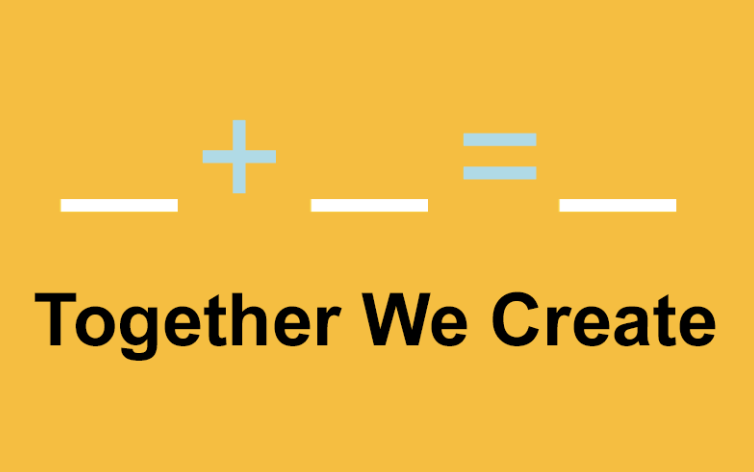 Eligibility & process
Idea/focusviable pilot for a medium – large external research funding application 
Team 
Principal Investigators (PI) must be a UCL social scientist from the IOE or the Faculty of Social & Historical Sciences (our scheme funders) 
Co-Investigators / ECRs / Additional Collaborators may be based in any UCL faculty 
Min of 1 Co-I must be a non-social scientist from a different department to the PI
PI and Co-investigators must be of post-doctoral standing or above & be employed by UCL during the life of the project
We use the UKRI (ESRC) broad definition of social science disciplines.
Costs 
Max 10K
Cost of employing a researcher
Non-staff costs (e.g. travel, equipment)
NOT faculty staff costs/time
Process
A Work-tribe costing is NOT required
Application form is short and straightforward
What makes a successful social science plus application?
A NEW collaboration
Social science led
Genuine inter/cross-disciplinary
Research based
High quality
Innovative
Viable basis for a medium/large external funding application
An ECR development plan
Duration: min 6mths, max 1 yr
The scheme is competitive
13% success rate 
Two awards made per call
Three examples of a successful application
1. Off-world living analogue pilot projects: determining their value for the far and near future
Social Science Principal InvestigatorAaron Parkhurst Lecturer, Biosocial and Medical Anthropology, Anthropology, Social and Historical Sciences, SLASH.  Click on the bottom of the image to hear Aaron talk about his project.
Non-Social Science Co-InvestigatorDaniel Brayson, Post-doctoral Researcher, Developmental Neurosciences, Population Health Sciences, LMS
Second Co-InvestigatorAndrew Edkins, Professor of the Management of Complex Projects, Bartlett School of Sustainable Construction, Bartlett, BEAMS
Early Career ResearcherMyles Harris PhD student, Institute of Risk and Disaster Reduction, Earth Sciences, Mathematical & Physical Sciences, BEAMS
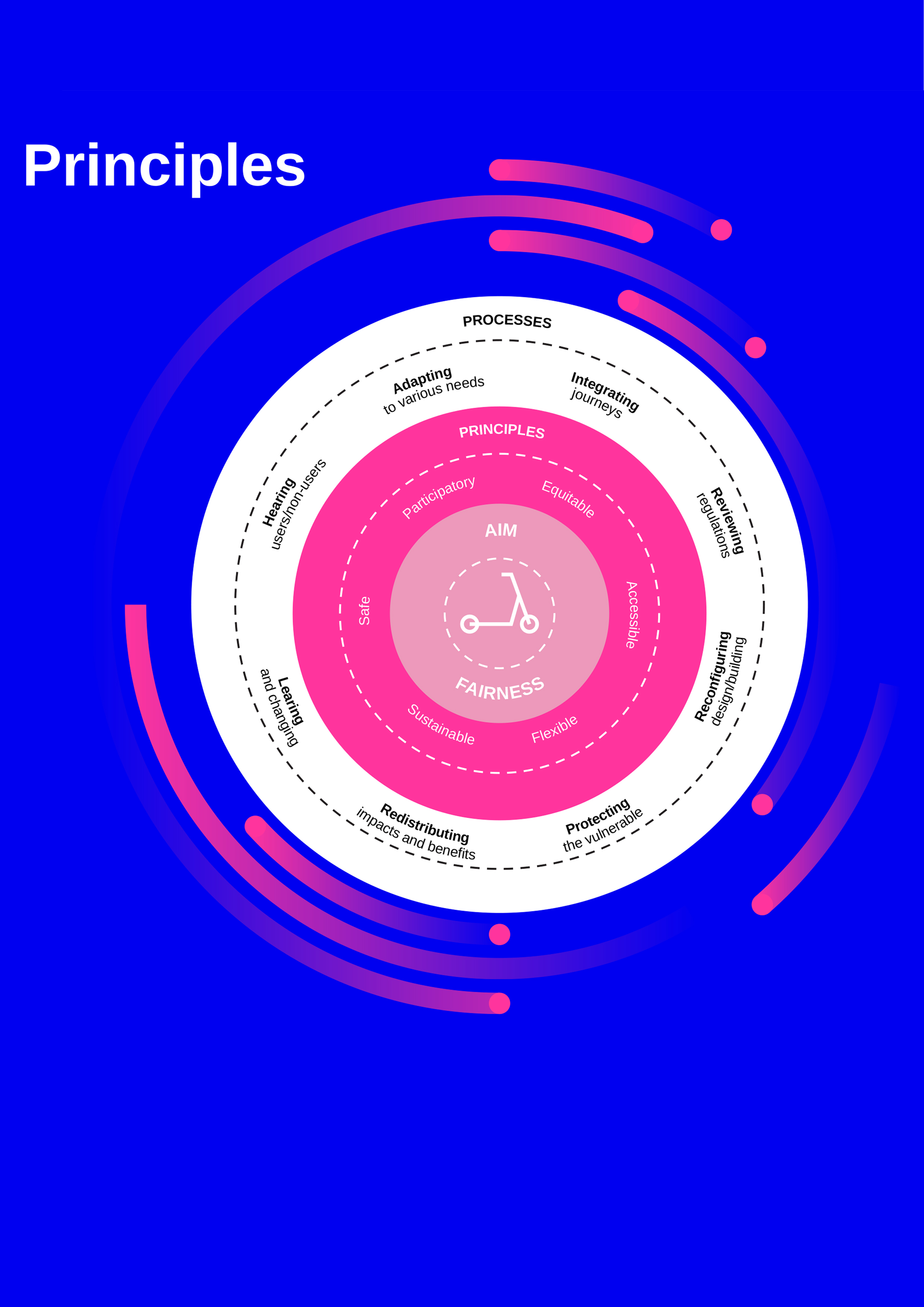 2. Are e-scooters contributing to transport-related social exclusion? Mapping supply practices in London’s micro mobility pilot
Social Science Principal Investigator  Daniel Oviedo, Lecturer, Development Planning Unit, Bartlett, BEAMS
Non-Social Science Co-InvestigatorHelena Tiheridge, Professor of Mobility and Sustainable Transport, Civil, Environmental and Geomatic Engineering, Engineering Sciences, BEAMS
Second Co-InvestigatorJoanna Hale, Lead Sustainability Consultant, Centre for Behaviour Change, Brain Sciences, LMS
Early Career ResearcherAzadeh Mashavehi, Development Planning Unit, Bartlett, BEAMS
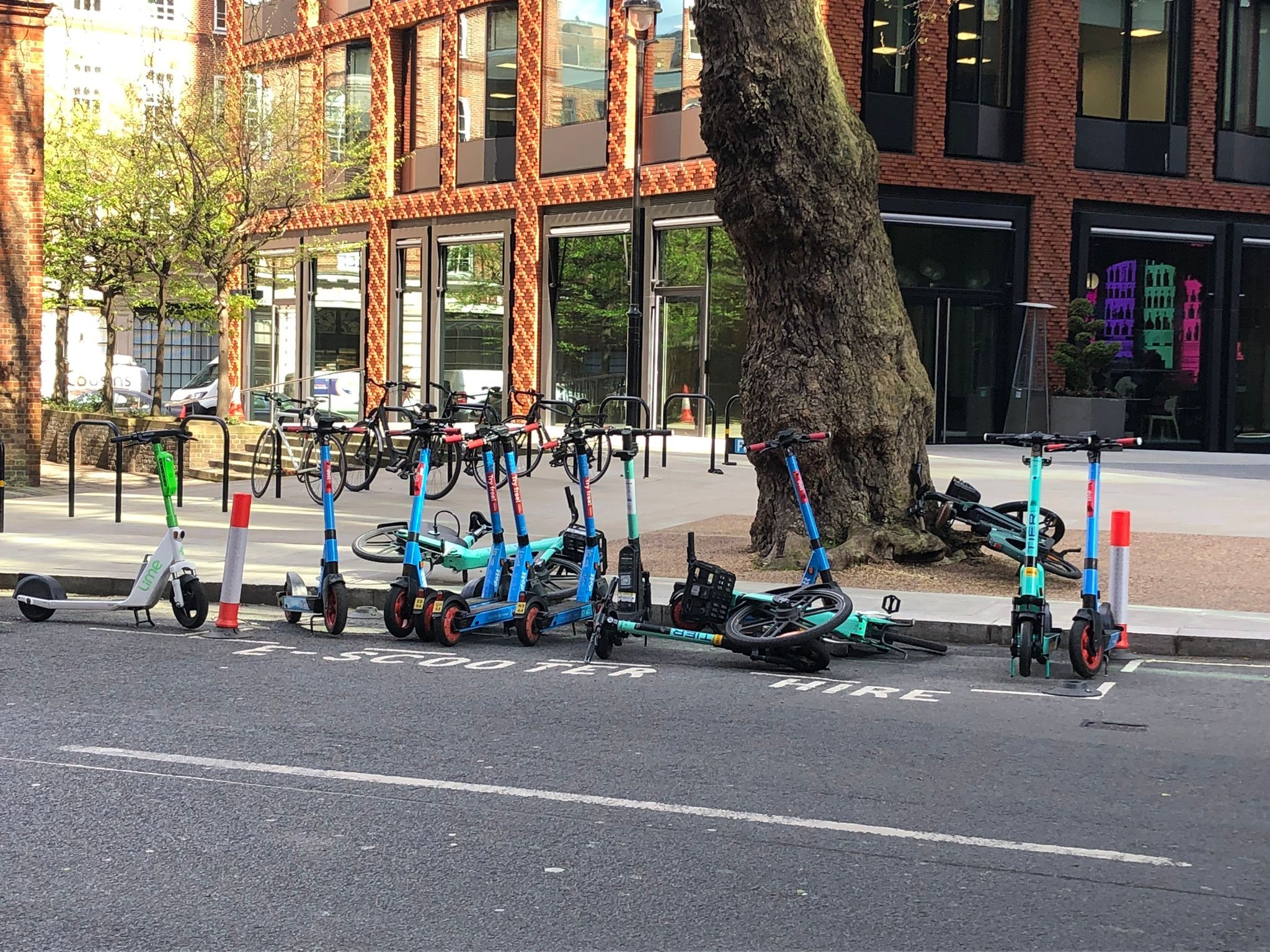 3. Children and unsolicited sexual images on social media apps: developing better digital defence and literacy
Social Scientist PI: Jessica Ringrose, Professor Sociology of Gender and Education, Education, Society and Practice, IOE. Click on the bottom of the image to hear Jessica talk about her project.Non-Social Science Co-I: Dr. Enrico Mariconti, Lecturer, Department of Security and Crime Science, Engineering Sciences, BEAMS
Additional collaboratorSexplain sex education charity
Other successful projects
Medical Anthropology + Psychiatric and Social Epidemiology + Sociology
Embodying the Social: re-thinking inequalities in the era of the ‘exposome’
Architecture and Urban Planning + Transportation Studies + Geography
Walk and Connect: Exploring the built environment’s influence on physical activity and social engagement for lower-income older residents in London through citizen science

Psychology + Dementia Epidemiology + Crime Science
Missing with dementia: Building the evidence base to better understand and reduce missing incidents involving people with dementia
Since 2017 supported 15 pilot projects 
over 40 collaborators across UCL 
These have led to many follow-on projects, publications and networks
The scheme is competitive, a 13% success rate and two awards made per call.
Digital Anthropology + Environmental ModellingWhat Does Environmental Data Mean? Collaboratively Developing Practices of Environmental Data Justice 

Sociology + Computer Science + NeuroscienceDigital Touch Emoticons: Development, Effectiveness and Usability
Summarysuccessful social science plus applications have a:
NEW collaboration
Strong social science focused challenge focus
Genuine inter/cross-disciplinary team drawing together different disciplines that make sense to investigate the phenomena
Research-base
High quality outline of the project
Innovative and exciting idea and approach
Clear ECR development plan
Strong and feasible basis for an external funding application (medium/large not an individual fellowship/post doc)

Application form and process outlined on the CSSD website
Closing date: 11am, 4 June 2024
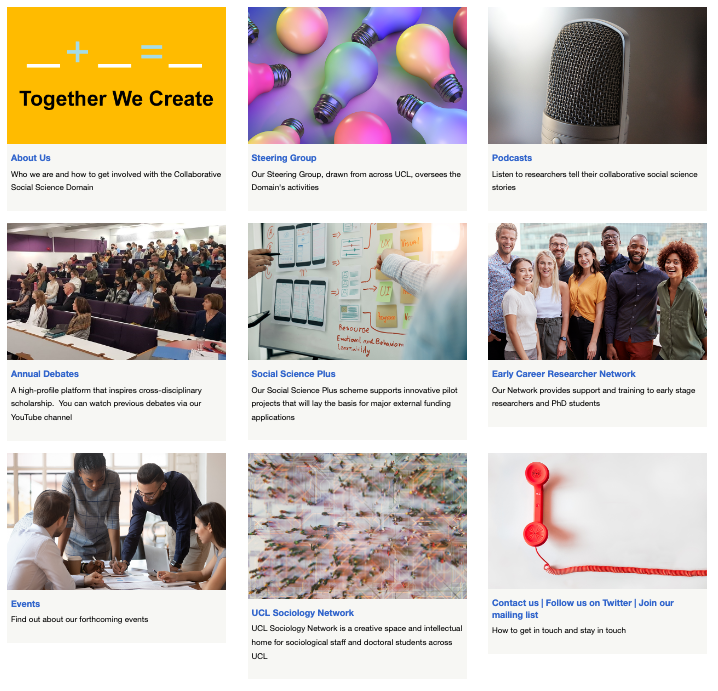 Keep up to date with CSSD
CCSD  website 
www.ucl.ac.uk/research/domains/collaborative-social-science

Follow us on Twitter/ X:

	@UCL_Social_Sci

Sign up for CSSD emails

Join our ECR network